Токены отмены как паттерн и как библиотека cantok
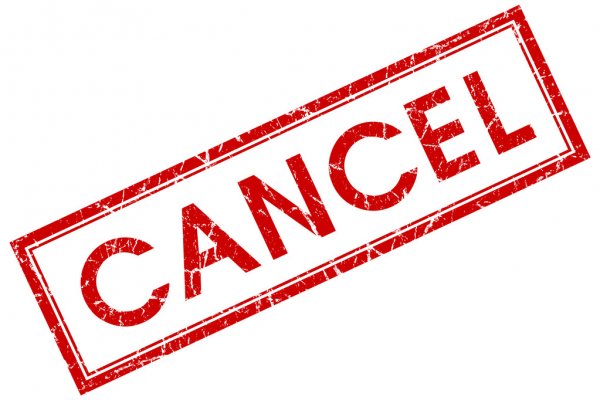 Тезисы про то, что такое токен отмены:
Объект, у которого можно спросить, отменена ли операция
Также это название паттерна
По умолчанию токен не «отменен», если отменить – станет отменен
Может быть отменен по разным причинам (например, по таймауту), при этом работаем мы с ним одинаково
Токены можно комбинировать и объединять
Популярный паттерн работы с токенами – прокидывать их по стеку вызовов, постепенно ужесточая ограничения
Это такая форма DI
Это способ мягко остановить программу или ее компонент, давая корректно завершиться
Зачем это нужно?
Код легко тестировать
Код проще изменять, т.к. компоненты не знают о конкретных причинах завершения
Код становится тупо компактнее и проще, в нем сложнее ошибиться
Это способ унификации кодовой базы, соглашение о том, как происходит завершение операций
Иногда можно использовать для синхронизации потоков
Откуда это все пошло?
Из Америки (шутка)
На самом деле не знаю (правда)
Знаю, что в других языках эта идея представлена шире, например в C# или в Go – на уровне стандартной библиотеки
Как это реализовать?
Простейший пример на питоне:
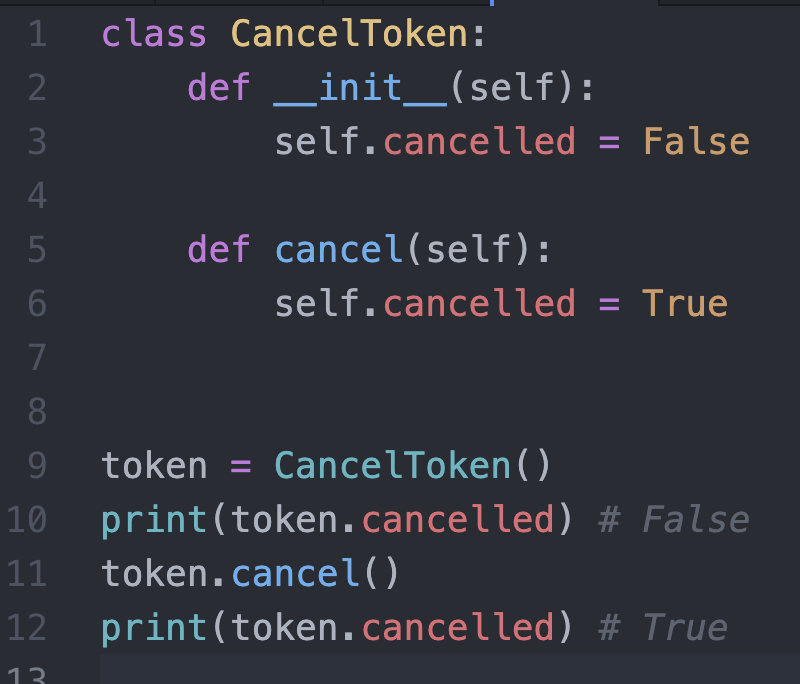 Готовые реализации:
cancel-token (https://pypi.org/project/cancel-token/). Она очень простая, в ней по сути только один вид токена. Токенов, отменяемых по таймауту или по условию, там нет. Их нельзя вкладывать один в другой, а также нет синтаксического сахара вроде сложения токенов или приведения к bool.
asyncio-cancel-token (https://asyncio-cancel-token.readthedocs.io/en/latest/cancel_token.html). Более сложная библиотека, уже с поддержкой вкладывания одних токенов в другие. Главная проблема - ассоциированность только с async-кодом. Еще лично мне не хватило синтаксического сахара и возможности отменять по произвольному условию.
Меня не устроили готовые реализации и я написал свою:
Называется cantok 
(https://github.com/pomponchik/cantok)
Включает различные типы токенов, например 
обычный, отменяемый по таймауту или по 
произвольному условию
Подходит для обычного, асинхронного и многопоточного кода
Есть синтаксический сахар
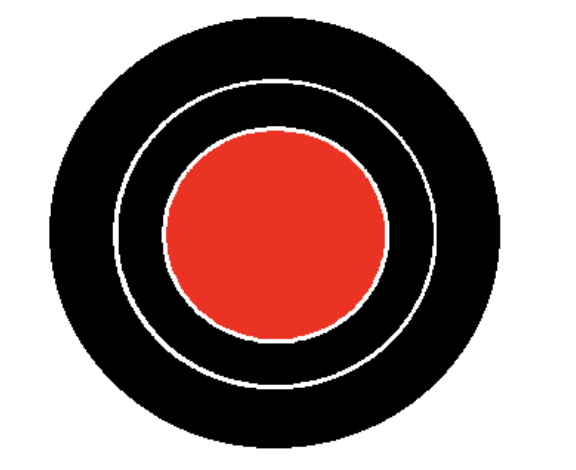 Все токены из cantok:
Потокобезопасны
Являются наследниками AbstractToken и реализуют единый интерфейс: их можно «суммировать», вкладывать друг в друга, ожидать отмены и т.д.
Могут сообщать текущий статус и быть отмененными
Не могут стать неотмененными, если уже отменялись
Имеют собственные исключения
Умеют приводиться к bool: удобно для циклов while или условий
SimpleToken()
Простейший вид токена – отменить можно только «вручную»
Подходит чтобы быть заглушкой в функциях
Пример:
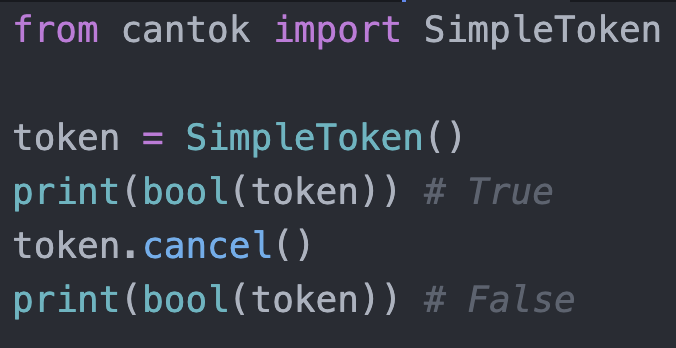 TimeoutToken(<some number>)
Отменяется сам по истечении заданного (в секундах) периода времени
Пример:
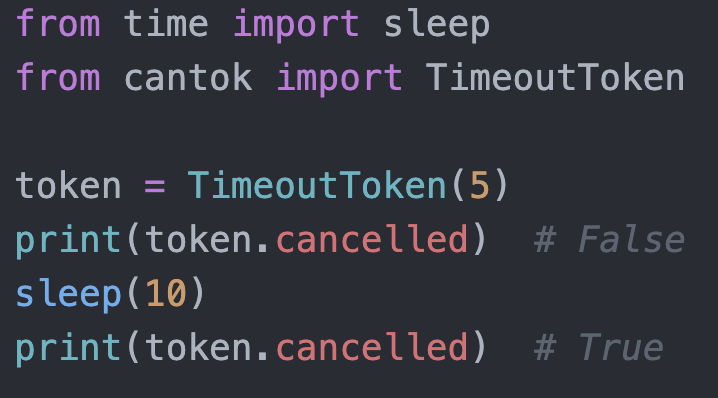 ConditionToken(<some callable>)
Умеет отменяться сам по произвольному условию
Произвольное условие – это просто callable, который отвечает на вопрос «отменен ли токен» (True/False)
Пример:
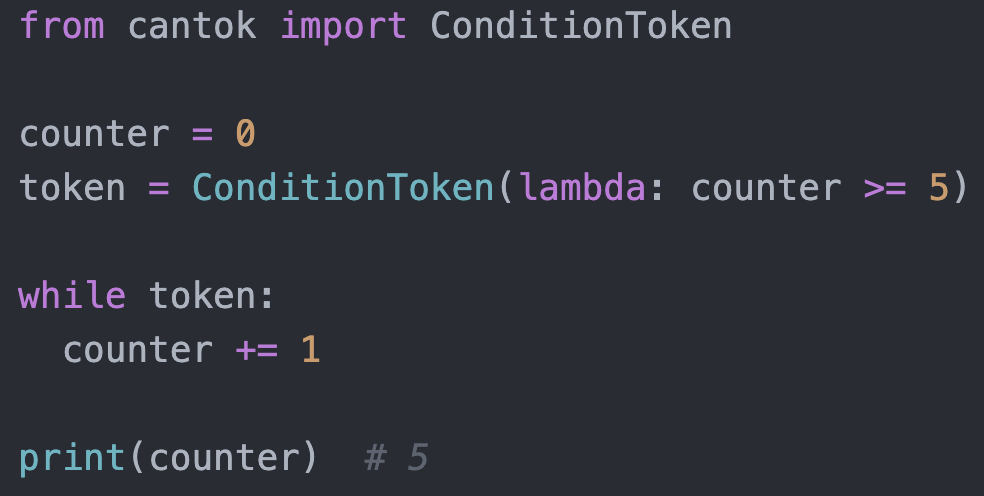 Встраивание токенов друг в друга
Можно создать токен, в который будет вложен другой токен
Нельзя вложить токен в другой токен кроме как при создании этого другого, иначе возможны дедлоки, а чтобы защититься от них – придется вводить механизм защиты через поиск циклов в графе зависимостей: это было бы дорого и било бы по параллелизму
Пример:
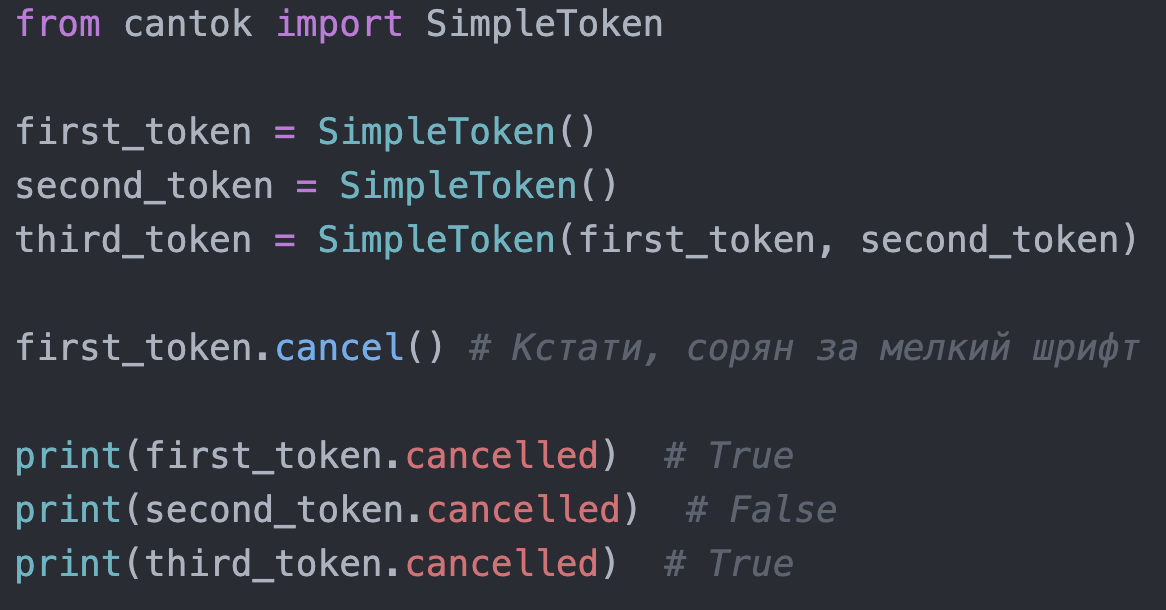 Суммирование токенов
Просто суммируйте их как числа
Сумма двух токенов – это новый токен
Новый токен – это SimpleToken, включающий первые 2 токена
Удобно использовать для прокидывания ограничений по стеку вызовов с постепенным ужесточением
Пример:
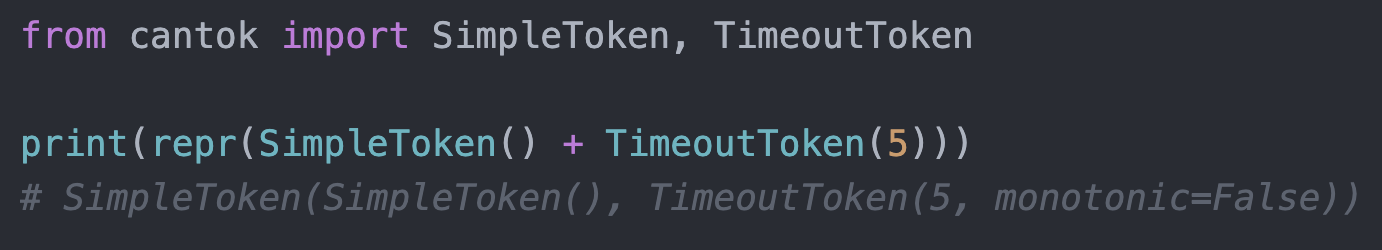 Приведение к bool
Удобная фича для циклов while и условий
Отмененный токен приводится как False, неотмененный – как True
Пример (он уже был на слайде про SimpleToken):
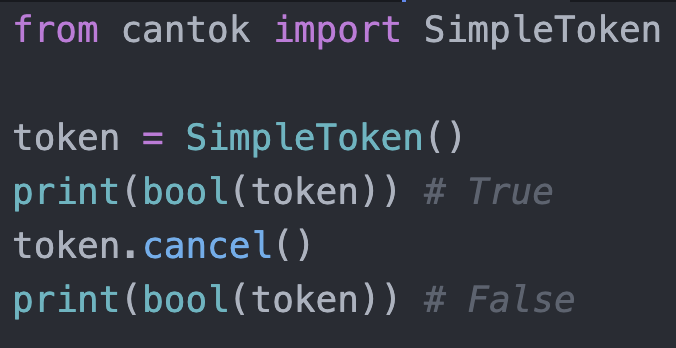 Ожидание отмены
Возможный юзкейс: передаем токен некоему воркеру, после чего ожидаем отмены. Воркер, когда заканчивает работу – отменяет токен, и мы выходим из ожидания.
Прикольная реализация: метод wait() можно эвейтить, а можно нет.
Легально ли это? Не знаю.
Легко ошибиться и забыть написать await в асинхронном коде – думаю решать эту проблему специальным плагином для линтера, но пока его еще нет. Если кто шарит за такое – можете помочь.
Асинхронное ожидание отмены
Используем ключевое слово await:
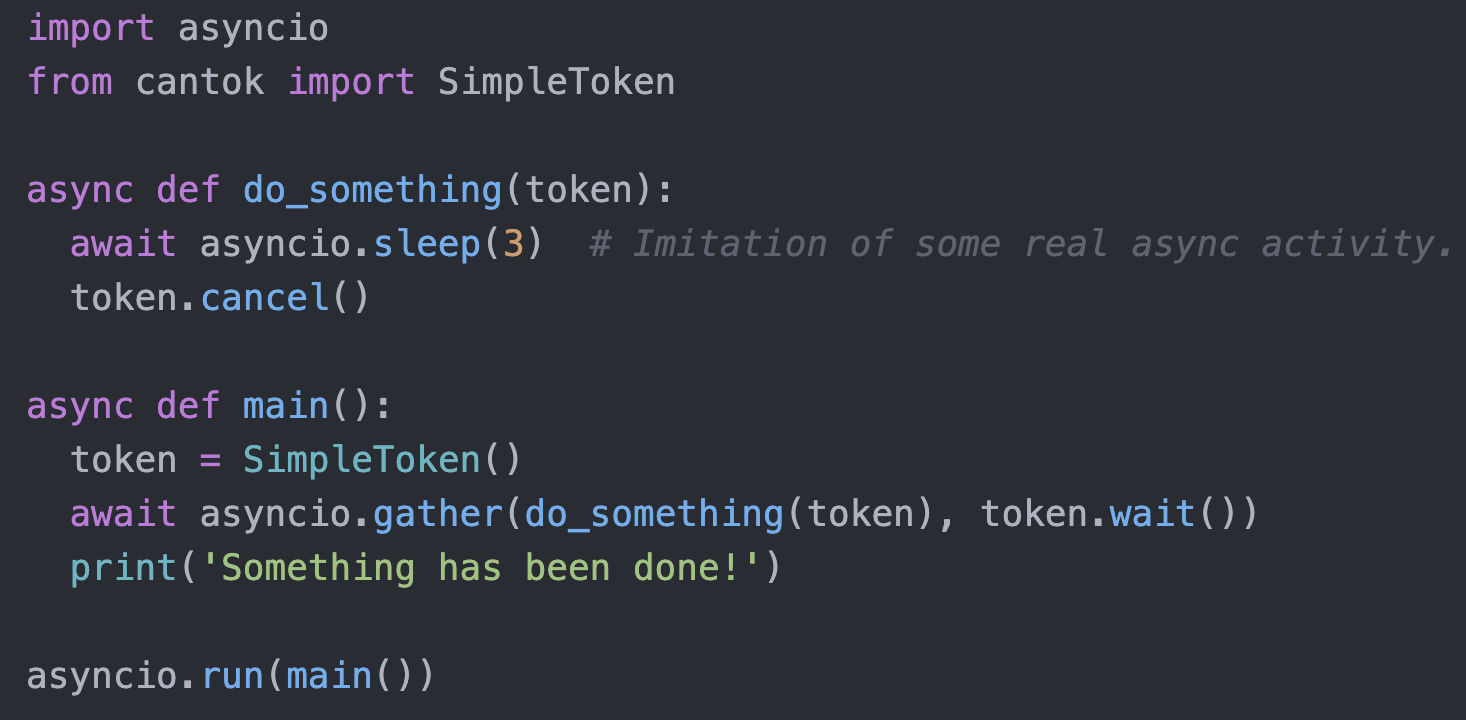 Синхронное ожидание отмены
Просто используем метод wait() как обычную функцию:
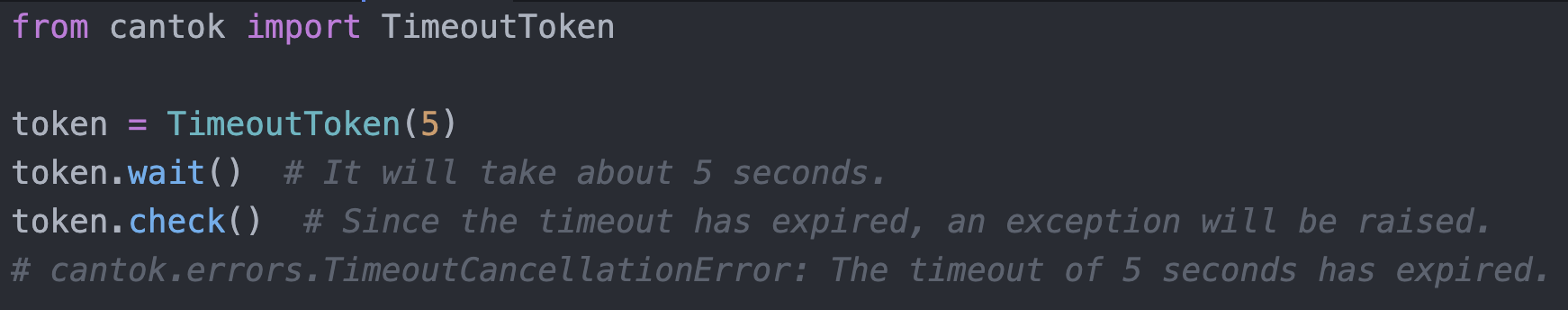 Исключения
Каждый токен имеет собственный класс исключений
Для поднятия исключения, если токен отменен, используется метод check() (на базе алгоритма DFS)
В случае, если токен отменен «вручную», поднимется CancellationError, иначе – специфичное исключение для данного типа токенов, например для TimeoutToken это TimeoutCancellationError
Все классы исключений отнаследованы от CancellationError
В сообщении всегда показана точная причина отмены
Исключение всегда имеет атрибут token, содержащий ссылку на токен, который был отменен
Немного о ЦА
Пишущим библиотеки: добавьте туда поддержку токенов отмены
Полезно для тех, кто пишет сервисы с SLA на время ответа
Полезно для тяжелых и долгих операций, результат которых в какой-то момент может стать не нужным
Ссылки:
Документация: https://cantok.readthedocs.io/en/latest/
Исходный код: https://github.com/pomponchik/cantok

Предлагайте фичи и указывайте на баги в Issue 
Ставьте звездочки и рассказывайте друзьям
Пишите Issue, если добавили поддержку токенов в свою библиотеку – добавлю ее в список совместимых